Boren en verzinken
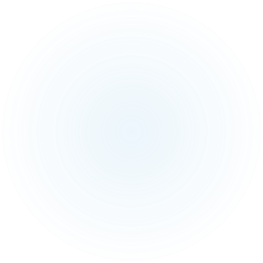 Metaal boren
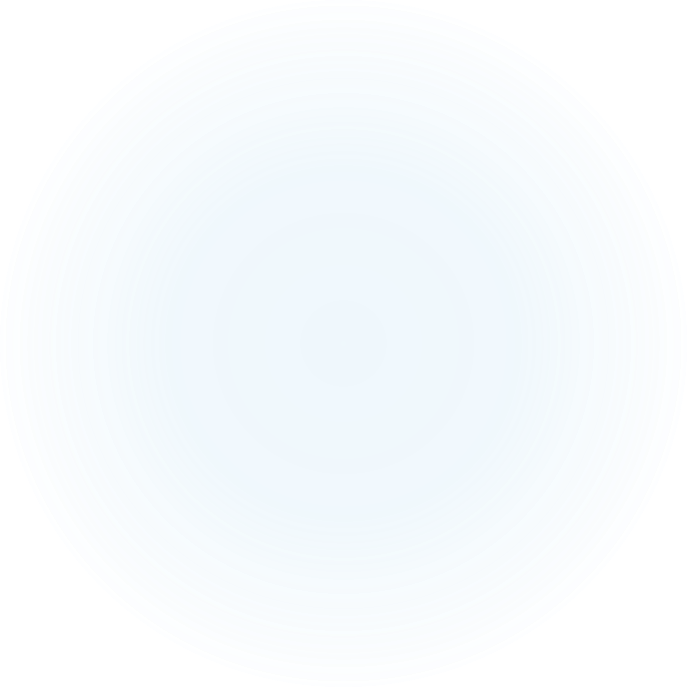 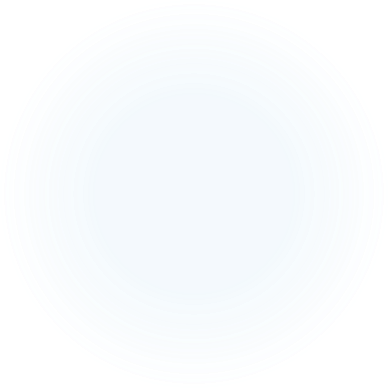 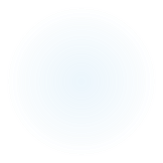 Soorten boren
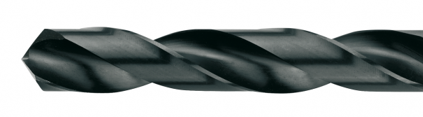 Metaalboor

Houtboor

Steenboor

Speedboor
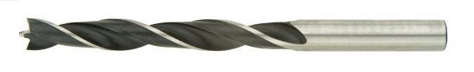 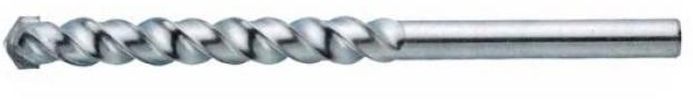 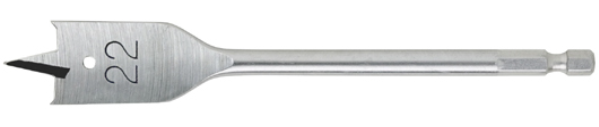 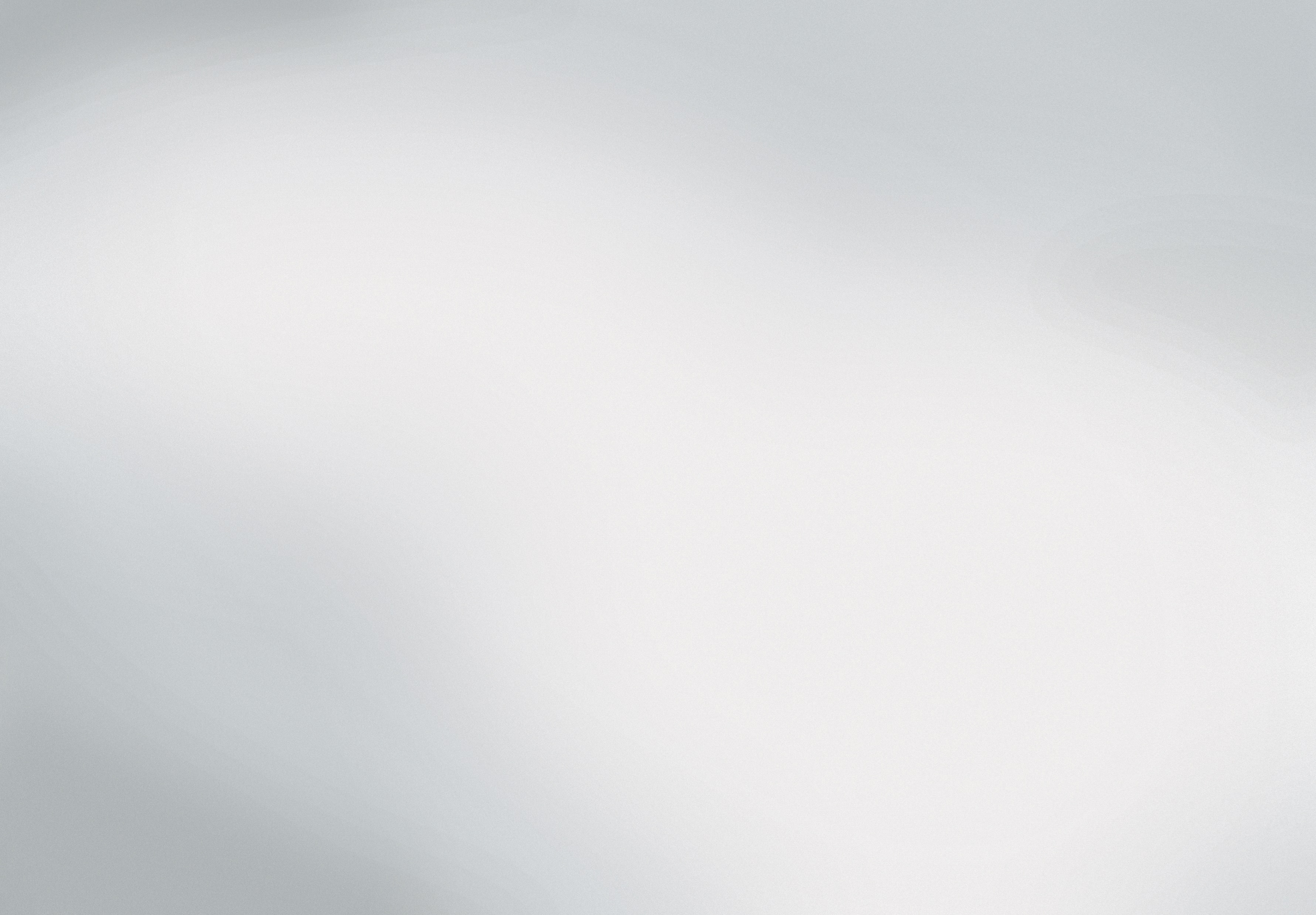 Metaalboren „HSS “
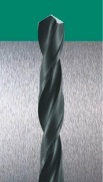 Zeer hoge elasticiteit en hoge sterkte bij optimale snijprestaties
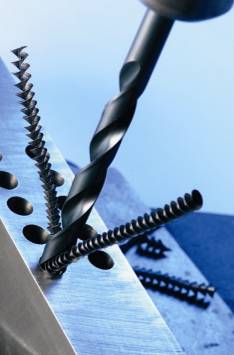 Universele spiraalboren voor de bewerking van gelegeerd en ongelegeerd staal
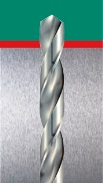 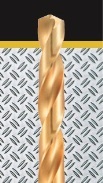 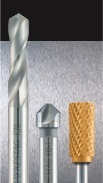 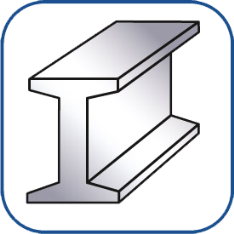 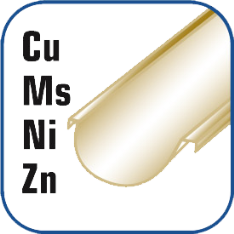 Speciaal ontworpen voor het gebruik bij uit de hand boren
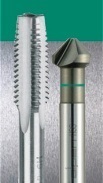 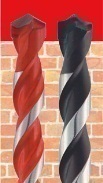 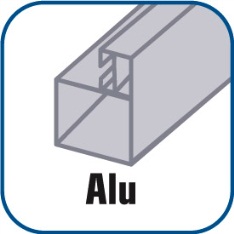 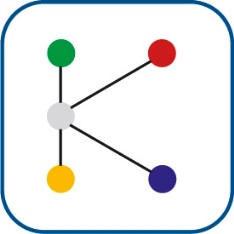 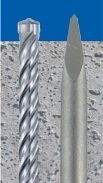 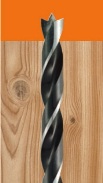 De spiraalboor
Om ronde gaten te maken
Gemaakt van snelstaal (HSS)
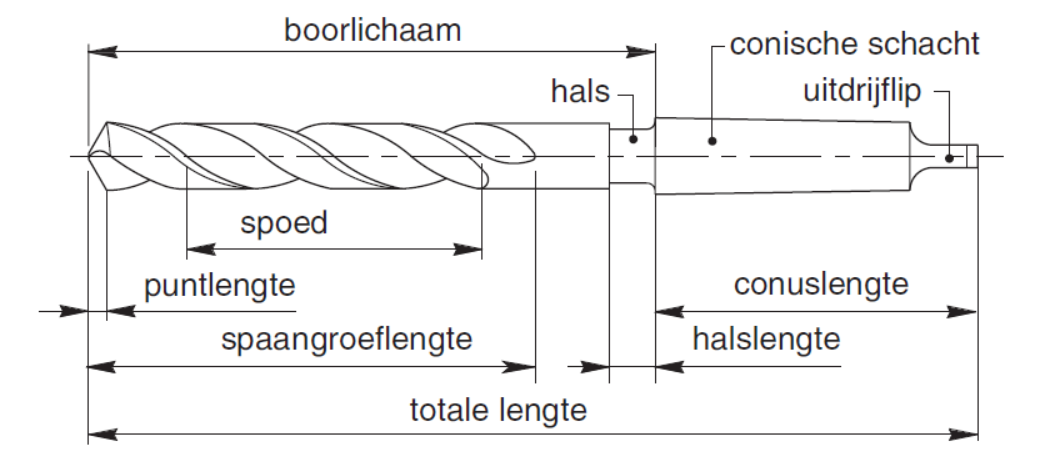 De spiraalboor
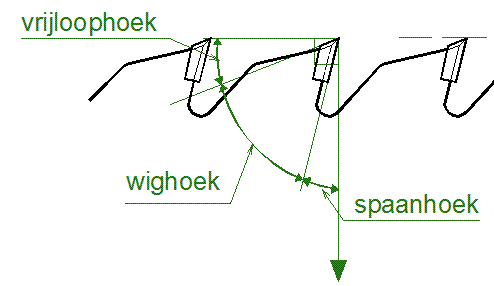 De spiraalboor
De spiraalboor
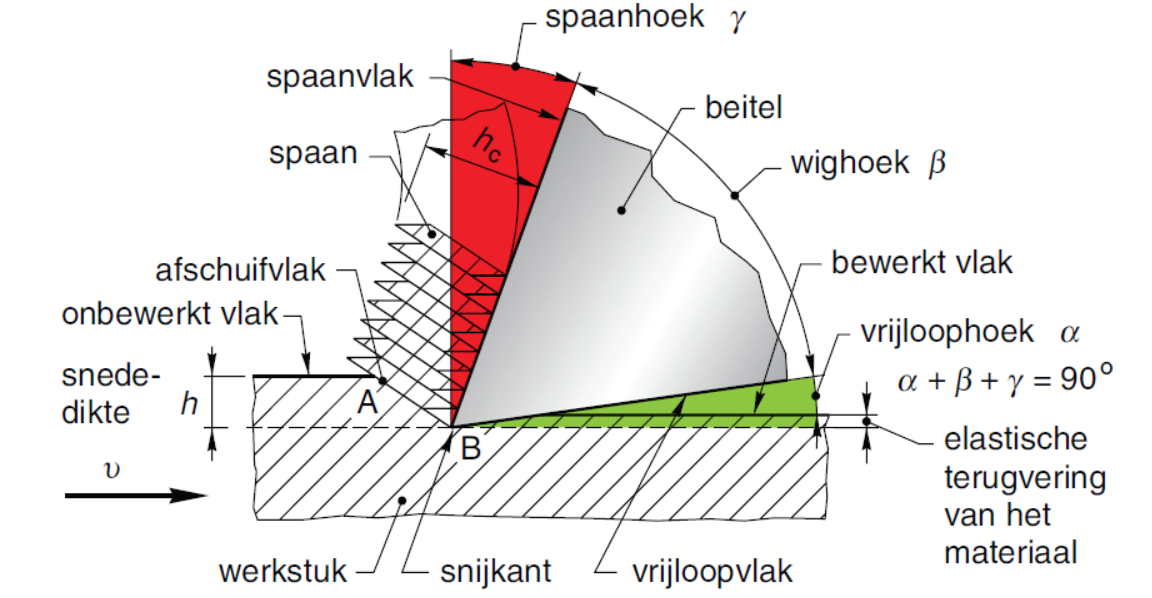 Spaanhoek γ (gamma)
Zorgt ervoor dat de spaan goed over het spaanvlak schuift
Wighoek β (beta)
Hoe groter de wighoek, hoe sterker het gereedschap.
Zorgt voor warmteafvoer
Vrijloophoek α (alfa)
Zorgt voor minimaal contact tussen gereedschap en materiaal. Hierdoor minder wrijving
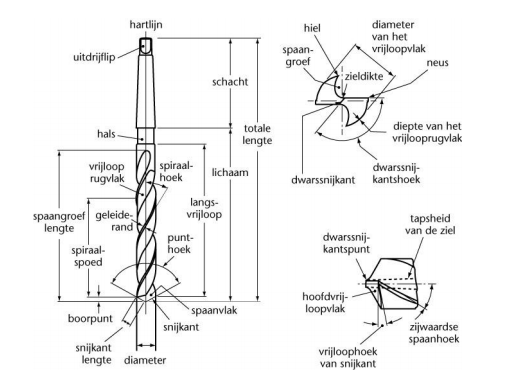 De spiraalboor
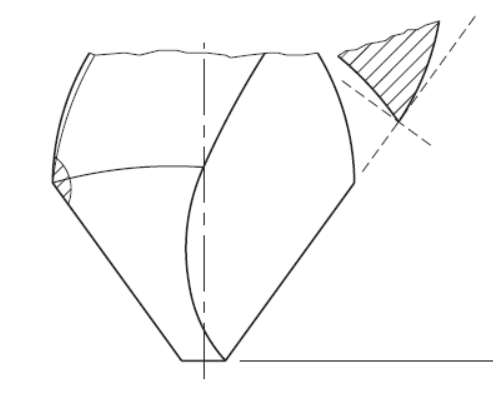 Spiraalhoek
Is gelijk aan de spaanhoek
Punthoek
Als de punthoek verandert, verandert de spaanhoek ook
Voor verschillende materialen, verschillende punthoeken
De ziel
Het materiaal dat tussen de twee spaangroeven overblijft
De zieldikte bepaalt de sterkte van de boor en de lengte van de dwarssnijkant (die verspaant heel slecht)
Bij dikkere boren  voorboren
Boormachines
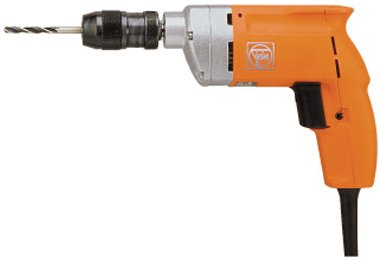 Handboormachine
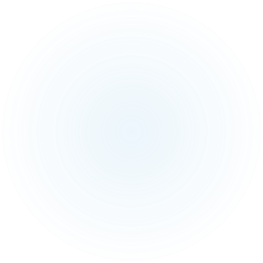 Snijsnelheid
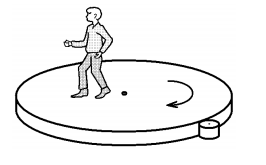 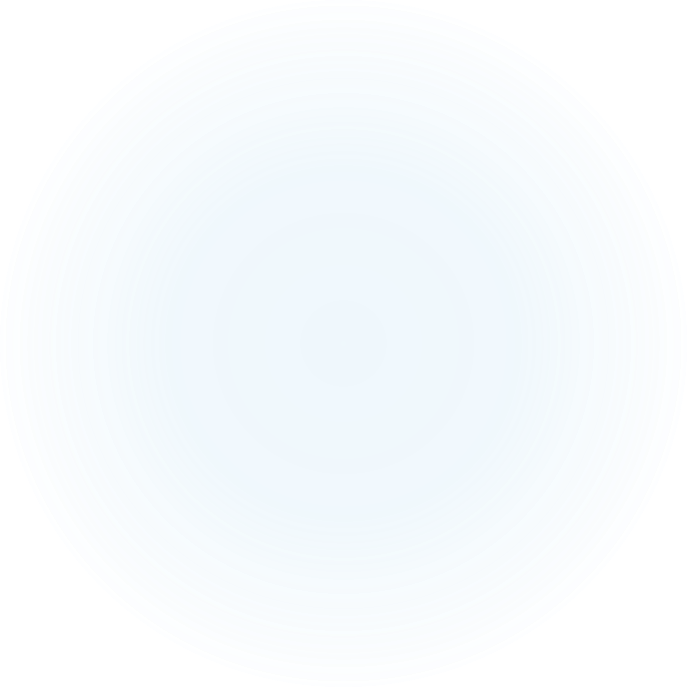 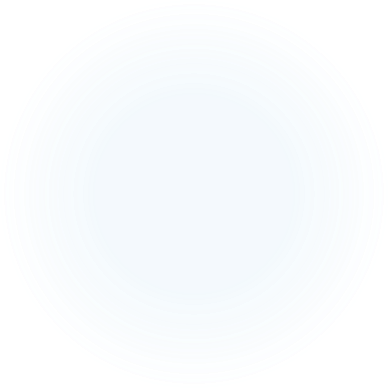 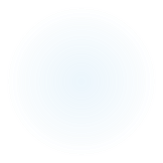 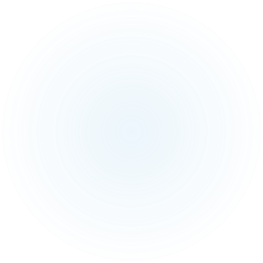 Snijsnelheid
De snijsnelheid van de boor is aan de omtrek het grootst en wordt naar de kern toe steeds kleiner.

De snijsnelheid v meten we aan de omtrek, en we berekenen haar met de volgende formule:
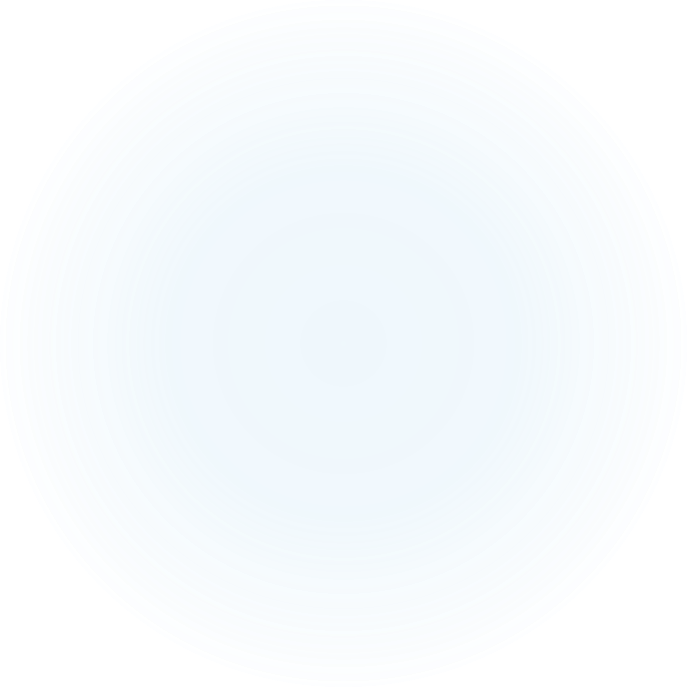 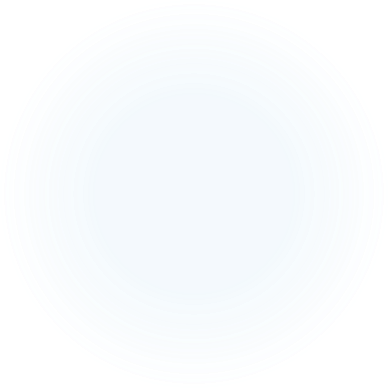 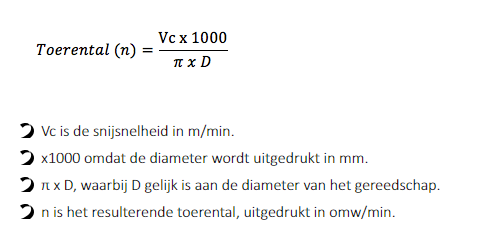 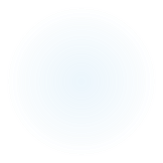 Hieronder drie voorbeelden van toerentallen met verschillende typen boren met een diameter van 8 mm. Te boren materialen: ongelegeerd staal en zacht roestvaststaal.

Voorbeeld 1. Standaard HSS boor  
Bij ongelegeerd staal: snijsnelheid 35 m/min. Toerental = 35 x 1000 / 8 x 3,14 = 1393 omwentelingen per minuut 
Bij zacht roestvaststaal: snijsnelheid 10 m/min. Toerental = 10 x 1000 / 3,14 x 8 = 398 omwentelingen per minuut
 

 Voorbeeld 2. HSS boor met TiN-coating 
Bij ongelegeerd staal: snijsnelheid 45 m/min. Toerental = 45 x 1000 / 8 x 3,14 = 1791 omwentelingen per minuut 
Bij zacht roestvaststaal: snijsnelheid 15 m/min. Toerental = 15 x 1000 / 3,14 x 8 = 597 omwentelingen per minuut
 

 Voorbeeld 3. VHM (Volhardmetaal) boor  
Bij ongelegeerd staal: snijsnelheid 80 m/min. Toerental = 80 x 1000 / 8 x 3,14 = 3185 omwentelingen per minuut 
Bij zacht roestvaststaal: snijsnelheid 28 m/min. Toerental = 28 x 1000 / 3,14 x 8 = 1115 omwentelingen per minuut
Boormachines
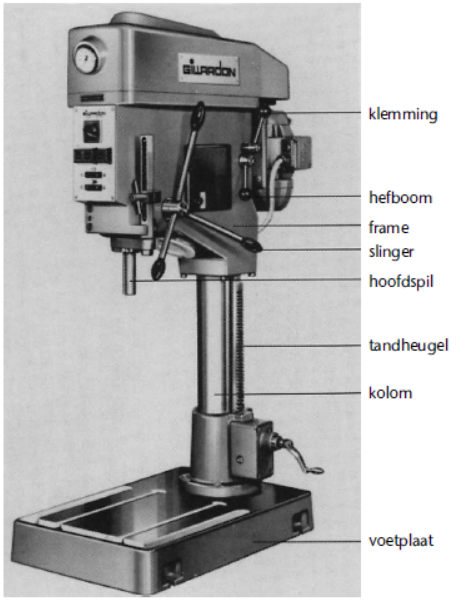 Tafelboormachine
Wordt op een tafel geplaatst
Voor boren tot ф13 mm
Kolomboormachine
Boormachines
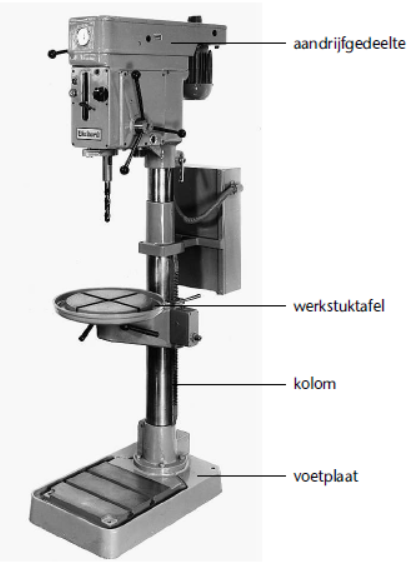 De kolomboormachine
Voor boren tot ф55 mm
In de voetplaat kan koelvloeistof worden opgeslagen
Afstand tussen kolom en hartlijn hoofdspil uitlading
Boormachines
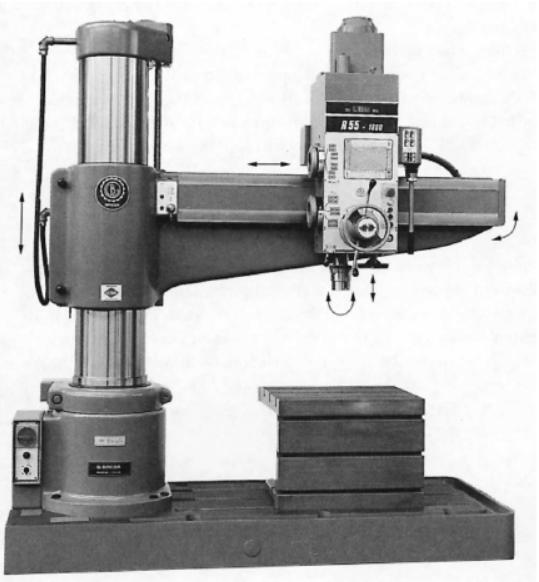 De radiaalboormachine
Voor grote werkstukken
Standtijd, snijsnelheid en aanzet
Standtijd
De tijd dat het verspanende gereedschap tussen twee slijpbeurten goed werkt
Wordt uitgedrukt in totaal geboorde lengte tussen twee slijpingen 
Richtgetal: 2000 mm
Hangt af van de snijkracht en de snijkanttemperatuur
Deze zijn weer afhankelijk van:
Snijvoorwaarden (aanzet, snijsnelheid, koeling)
Snijgereedschap (geometrie van de boor, materiaal)
Werkstuk (vorm van het gat, materiaal)
Standtijd, snijsnelheid en aanzet
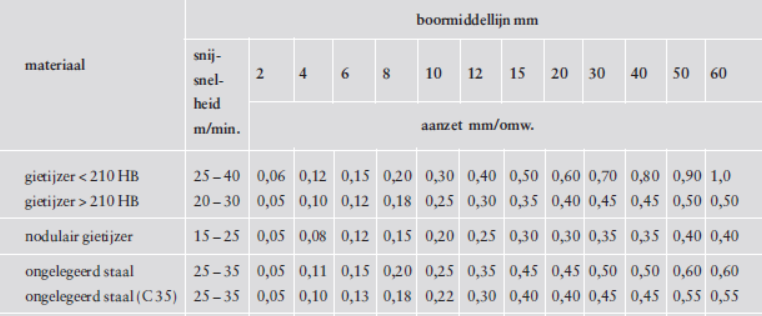 Standtijd, snijsnelheid en aanzet
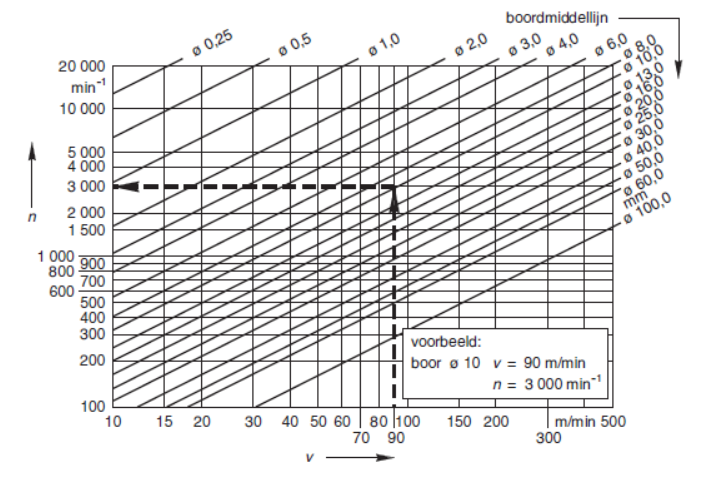 Standtijd, snijsnelheid en aanzet
Aanzet
Verplaatsing van de boor per omwenteling (mm/omw)

Vorm van het gat
Als het gat 3 maal (of meer) de boormiddellijn diep is, moeten de snijsnelheid en de aanzet aangepast worden.
De centerboor
Voor het centeren van het boorgat
De boor zal dan niet zoeken waar hij het materiaal ingaat
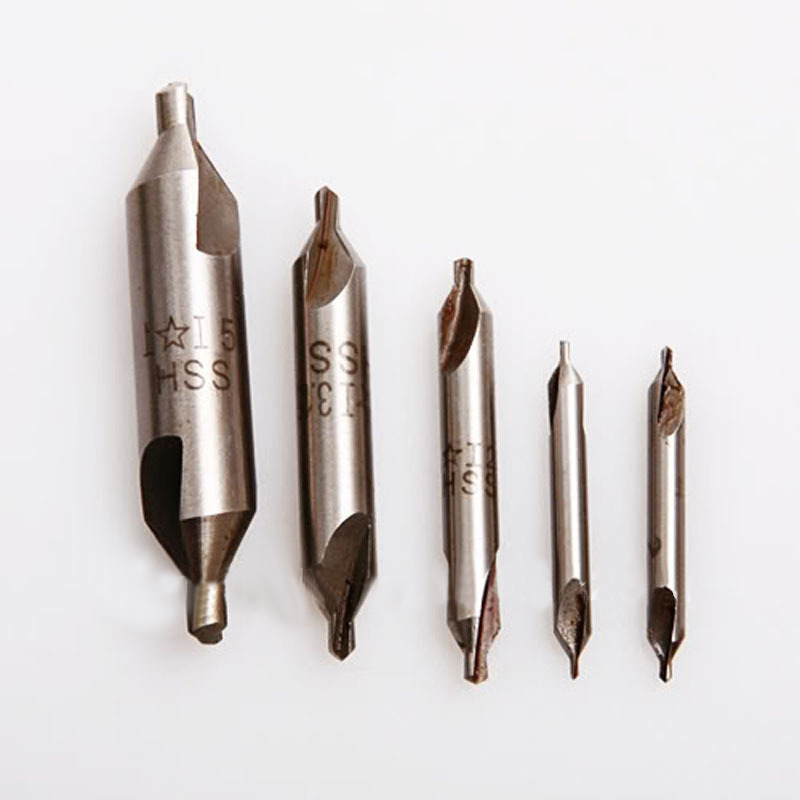 Verzinken
Onderhoud
Regelmatig onderhoud vermindert de kans op stagnatie en verhoog je de veiligheid

Houd rekening met de volgende aspecten
Smeer de boormachine volgens het smeervoorschrift
Houd de boortafel, spanklem en verloophulzen steeds schoon
Olie de blanke delen en geleidingen licht in
Vul periodiek koelmiddel bij en controleer deze op vervuiling
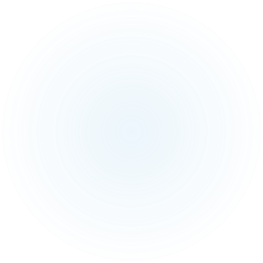 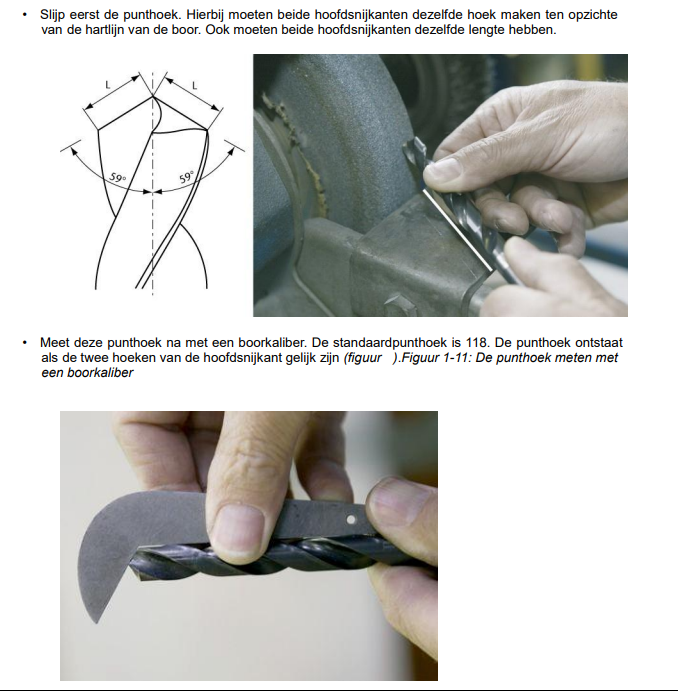 Slijpen
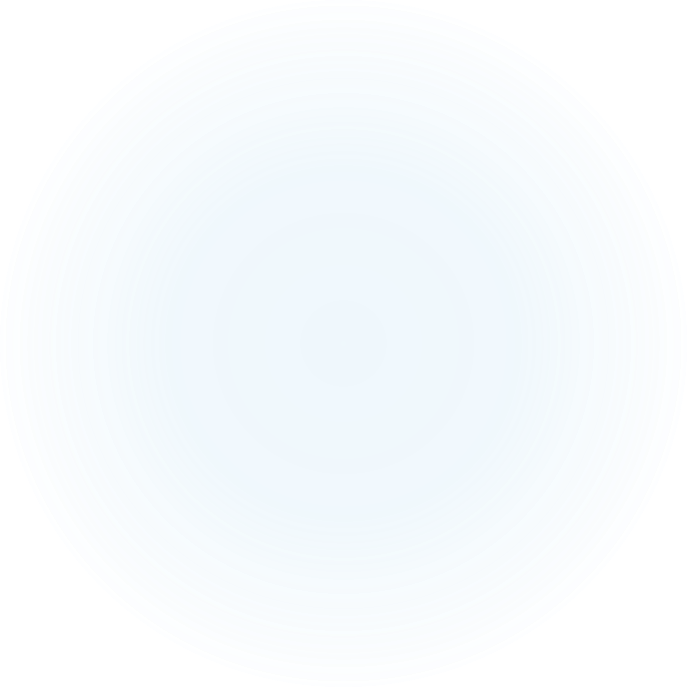 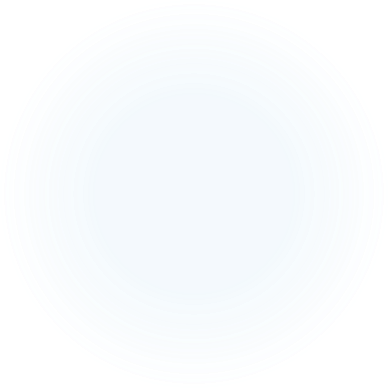 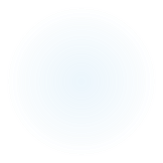 Einde